Itemized DeductionsNJ Property Tax Deduction / Credit
Pub 4012 Tab F
Pub 17, Chapters 21 through 29
NJ Special Handling
(Federal 1040-Line 40 & Schedule A)
(NJ 1040-Lines 37 & 49)
12-08-2017
NJ TAX TY2016 v1.2
1
Overview Schedule A Itemized Deductions
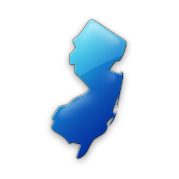 Medical expenses
 Taxes paid
 Sales tax  OR  NJ income tax, disability, unemployment,  family leave, and estimated taxes
 Property taxes 
 Mortgage or home equity loan interest paid
 Gifts to charity
 Job expenses 
 Miscellaneous expenses
 Casualty & theft losses – Out Of Scope
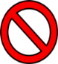 2
12-08-2017
NJ TAX TY2016 v1.2
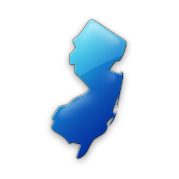 Medical ExpensesItemized Deductions
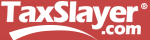 Always enter medical expenses on Schedule A (even if you are not sure the client will itemize deductions)
 Taxpayers 65 or older can claim amount of medical expenses which exceeds 7.5% of AGI (grandfathered thru TY2016 – 10% in 2017)
 TaxSlayer calculates
 Taxpayer less than 65 years old can claim amount of medical expenses which exceeds 10% of AGI 
 TaxSlayer calculates
 Medical expenses entered on Schedule A flow  to NJ return (if they exceed  2% of NJ Gross Income)
3
12-08-2017
NJ TAX TY2016 v1.2
[Speaker Notes: Always enter medical because of lower 2% NJ threshold]
Deductible Taxes
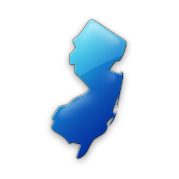 State income taxes OR sales tax (whichever is greater)
 State income taxes include NJ income, estimated, unemployment, disability, and family leave taxes
 Real estate taxes
 Personal property tax
 No personal property tax in NJ
4
12-08-2017
NJ TAX TY2016 v1.2
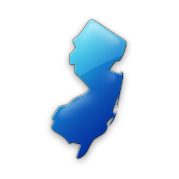 State Income Tax or Sales Tax – Schedule A Line 5
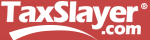 Can claim either state income tax or sales tax (whichever is greater)
 Line 5a  State Income Tax
 TaxSlayer accumulates NJ income tax entries on W-2s, 1099-Rs, W-2Gs, estimated taxes, etc.
 Enter other income taxes paid
 Balance due from prior year return that was paid in current year
 Last estimated tax payment for prior year that was paid in January of current year
 Line 5b  Sales Tax
 From Sales Tax Tables, based on AGI + Nontaxable Income
 From sales tax entered for specified high-ticket items  (i.e. - cars, boats, planes, RVs, home building materials)
5
12-08-2017
NJ TAX TY2016 v1.2
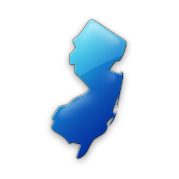 TS – State Income and Sales TaxesFederal Section \ Deductions \ Enter Myself \ Itemized Deductions \ Taxes You Paid
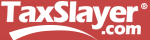 Do not enter NJ income taxes from W-2, 1099-R, W-2G, estimated taxes that TaxSlayer has already accumulated
Balance due on prior year return(s) that
was paid in current tax year
Click so TaxSlayer will calculate
sales tax
Prior year 4th quarter estimated taxes
paid in current tax year
6
12-08-2017
NJ TAX TY2016 v1.2
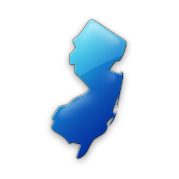 TS – Sales Tax Federal Section \ Deductions \ Enter Myself \ Itemized Deductions \ Taxes You Paid \ Sales Tax Worksheet
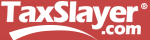 Info used for TaxSlayer to calculate sales tax based on Sales Tax Tables; must enter  at least NJ and 366 (365 for 2017) or TaxSlayer will not calculate sales tax at all
Not required; TaxSlayer knows
because you entered NJ
Sales tax on specified big-ticket items
7
12-08-2017
NJ TAX TY2016 v1.2
[Speaker Notes: TaxSlayer calculates the sales tax you can claim from the sales tax tables, based on AGI + Nontaxable Income

  Can claim sales tax for specific high-dollar purchases, such as cars, planes, boats, home building materials, etc.,  in addition to sales tax from the Sales Tax Tables

 TaxSlayer calculates the total sales tax deduction and transfers to Schedule A Line 5b]
Real Estate Taxes – Schedule A Line 6
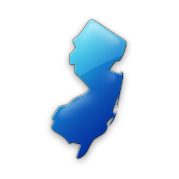 Real estate taxes paid interpreted as total amount received by municipality  
 Includes amount paid by taxpayer 
 Includes amount paid by state on taxpayer’s behalf (Homestead Benefit  – explained more in future slides)
 Federal allows deductions for:
 Real estate taxes paid on principal residence 
 Real estate taxes paid on any other land and property owned
 Use scratch pad on TaxPrep4Free.org to document if multiple properties involved
8
12-08-2017
NJ TAX TY2016 v1.2
Real Estate Taxes – Schedule A Line 6
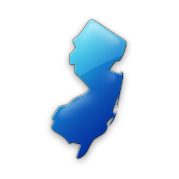 (cont’d)
No limit on number of properties for Federal deduction
 For NJ, can only claim property taxes paid on principal residence
 Not for business property taxes
 Can only claim taxes paid in current year, not just billed
 Can claim any taxes paid in current year for prior or future years
9
12-08-2017
NJ TAX TY2016 v1.2
[Speaker Notes: Counselor must confirm with client that taxes have actually been paid.  Property tax documents that client provides may show taxes billed, not actually paid]
Source Info for Real Estate Tax Deduction
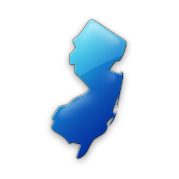 Can get info on amount of real estate taxes to claim from numerous sources (refer to TaxPrep4Free.org  NJ Special Handling document):
 Taxpayer provides cancelled checks
 Use total of checks + Homestead Benefit amount
 Mortgage Interest Statement (Form 1098) shows real estate taxes paid by mortgage holder on behalf of property owner
 Use 1098 amount + Homestead Benefit amount
10
12-08-2017
NJ TAX TY2016 v1.2
[Speaker Notes: Refer students to TaxPrep4Free.org document “NJ Special Handling “ for more detailed information on how to calculate property tax paid on principal residence]
Source Info for Real Estate Tax Deduction
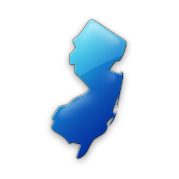 (cont’d)
NJ property tax bill
 Use taxes after subtracting 
 Deductions for Senior Citizens & Veterans
 Exemption for Disabled Veterans
    but include Homestead Benefit amount
 Since bills are done on a fiscal basis, may need to add amounts from 2 bills to get calendar year amount:
 2015 Final/2016 Preliminary bill (for 2/2016 & 5/2016)
 2016 Final/2017 Preliminary bill (for 8/2016 & 11/2016)
 Include Homestead Benefit amount
11
12-08-2017
NJ TAX TY2016 v1.2
[Speaker Notes: Have to determine if Homestead Benefit was subtracted from one of the four payments when you look at the bill
 1st & 2nd quarters are usually the same; 3rd & 4th quarter amounts are usually the same.  If one quarter is lower, that is probably due to the Homestead Benefit paid by the state  

 Explain that 2016 Total Taxes might be shown on property tax bill.  However, you must verify that the total is for the 2016 calendar year, not the 2016 fiscal year.  Safest way is to add up the quarterly payments, as indicated above.  Not sure if all towns do this the same way

 Do not include amounts for Veterans’ Deduction, Senior Citizens Deduction, or Disabled Veterans Exemption in Property Tax amount on Sch A.  They are a discount, not a rebate or payment]
Sample Property Tax Bill
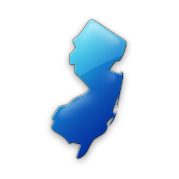 2016 FINAL/2017 PRELIMINARY TAX BILL
2016 Total tax
Veterans deduction
2016 payments for 8/1/2016 & 11/1/2016
2016 Net tax
08/01/16
11/01/16
05/01/17
02/01/17
12
12-08-2017
NJ TAX TY2016 v1.2
[Speaker Notes: NJ property tax bills are for a fiscal year, not a calendar year 

 Sometimes the bill will show the taxes for the calendar year in the Explanation of Taxes box

 If it doesn’t show total for calendar year, you may have to add together the February and May amounts from the 2014 Final/2016 Preliminary bill with the August and November amounts from the 2016 Final/2016 Preliminary bill 

 2016 Total Taxes might be shown on property tax bill.  However, you must verify that the total is for the 2016 calendar year, not the 2016 fiscal year.  Safest way is to add up the quarterly payments, as indicated above.  Not sure if all towns do this the same way]
Source Info for Real Estate Tax Deduction
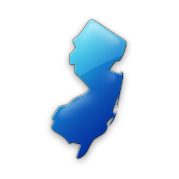 (cont’d)
Property taxes shown on green postcard
 Use Net Property Taxes billed, which includes amount taxpayer should have paid + Homestead Benefit
 Can look up amount of Homestead Benefit on www.state.nj.us/treasury/taxation under “Check the Status (Amount) of Your Homestead Benefit” – link on TaxPrep4Free.org
 Need Social Security # and zip code to look up
13
12-08-2017
NJ TAX TY2016 v1.2
Sample Property Tax Postcard (Green Card)
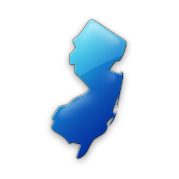 Net Taxes Billed
includes Homestead Benefit
2016
14
12-08-2017
NJ TAX TY2016 v1.2
[Speaker Notes: NJ postcard shows the Net Taxes Billed.  That includes the Homestead Benefit amount (before homestead rebate deducted), so postcard amount can be used as property taxes on Sch A.  Just make sure it was paid, not just billed]
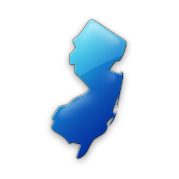 NJ Property Tax Deduction/Credit
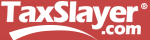 NJ 1040 allows taxpayers to claim a Property Tax Deduction or Tax Credit.  TaxSlayer calculates the most beneficial
 Based on real estate taxes or rent paid 
 Capture property tax amount in Credits section of NJ Checklist for later entry in the TaxSlayer State section



 Deduction – NJ 1040 Line 38
 Maximum allowable  deduction  $10,000 
 Credit – NJ 1040 Line 49 
 $50 ($25 if taxpayer and spouse file separate returns but maintain the same principal residence)
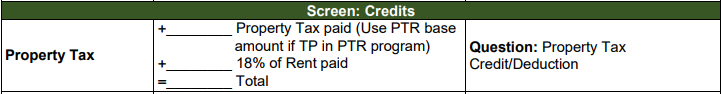 15
12-08-2017
NJ TAX TY2016 v1.2
Federal/State Differences:   Property Tax Deduction/Credit
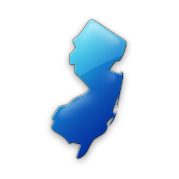 16
12-08-2017
NJ TAX TY2016 v1.2
Federal/State Differences:   Property Tax Deduction/Credit
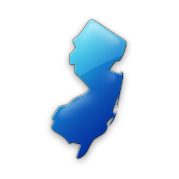 17
12-08-2017
NJ TAX TY2016 v1.2
[Speaker Notes: Enter 18% of total amount of rent paid.  You must do the calculation as TaxSlayer does not do the automatic calculation for you.   Mobile Home Owners can record 18% of total site fees under rent]
General Eligibility Requirements for NJ Property Tax Deduction/Credit
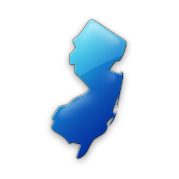 NJ resident & occupied principal residence in NJ in 2016 (as homeowner or tenant)
Principal residence subject to property taxes & taxes paid either as property taxes or through rent (Note: Cannot claim if living in tax-exempt housing not subject to property taxes or in housing subject to Payments in Lieu of Taxes-P.I.L.O.T.) 
Gross income (NJ 1040 Line 28) > $20K for MFJ/HOH/QW or $10K for S/MFS) 
OR 
      Age 65 & older or blind or disabled
18
12-08-2017
NJ TAX TY2016 v1.2
[Speaker Notes: Must own home and live in it.  If you own home but rent it out, you cannot claim deduction or credit

 Emphasize that property tax deduction/credit cannot be claimed if property taxes have not been paid 

 For most people, income must be greater than $20K ($10K if S/MFS).  However, there is a special case for people under those income limits but over age 65 or blind or disabled.  Discussed more on later slides

 People living in tax-exempt housing or housing in P.I.L.O.T. program:  not subject to property taxes, so can’t claim a property tax deduction or credit]
Renters - Specific Eligibility Requirements for NJ Property Tax Credit
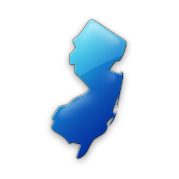 Legally responsible for paying rent & has paid it
 Written agreement with landlord or person on lease stating responsibility
 If taxpayer lives with someone & contributes towards rent, but there is no written document stating responsibility, cannot claim property tax credit.  Responsible party can claim
 Rented dwelling must have separate kitchen & bath facilities
 Residence must be subject to property taxes (not public housing, dorms, special construction tax breaks)
19
12-08-2017
NJ TAX TY2016 v1.2
Property Tax & Rent on a NJ Return
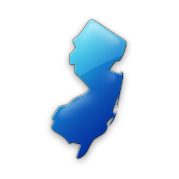 OK to claim both rent & property taxes 
 But only amounts for period when was principal residence
 If both paid rent & owned for same period of time, only one can be principal residence for that period of time
 Can only claim rent for one residence at a time
20
12-08-2017
NJ TAX TY2016 v1.2
Amount of Property Taxes to Claim on NJ Return
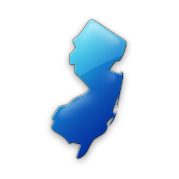 Property Tax Reimbursement (PTR) recipients (explained more in future slides)
 Use base year amount
 PTR-1 filers – Line 14
 PTR-2 filers – Line 10
 All other taxpayers
 Use amount of taxes on main home claimed on Federal Sch A Line 6
21
12-08-2017
NJ TAX TY2016 v1.2
Source Documents for NJ Property Tax Amounts
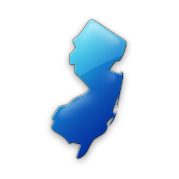 Property tax bills (if not PTR recipient)
 Use taxes after subtracting 
 Deductions for Senior Citizens & Veterans
 Exemption for Disabled Veterans
    but include Homestead Benefit amount
 Green Property Taxes postcard shows taxes billed to taxpayer, which includes Homestead Benefit paid by NJ (use as is) (if not PTR recipient)
 PTR application for PTR base year amounts (if PTR recipient)
 May need to enter appropriate percentages to determine correct amounts to claim if property has multiple owners or multiple units
 May also need to calculate correct property tax amount to claim if taxpayer lived in multiple main homes during different parts of tax year
22
12-08-2017
NJ TAX TY2016 v1.2
Property Tax Credit for Homeowners and Tenants Not Required to File a NJ 1040
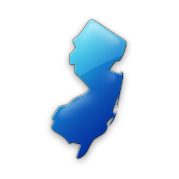 Taxpayers who do not have to file a NJ tax return  may still qualify for a $50 property tax credit ($25 if taxpayer and spouse file separate returns but maintain same principal residence) if they meet the following requirements:
 65 and older OR blind OR disabled as of 12/31
 Gross income on NJ 1040 Line 28 is under NJ filing threshold of $20K ($10K if filing Single or Married Filing Separately)
 Meet general eligibility requirements for a property tax credit discussed earlier
23
12-08-2017
NJ TAX TY2016 v1.2
Property Tax Credit for Homeowners and Tenants Not Required to File a NJ 1040
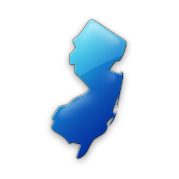 (cont’d)
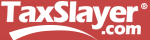 Taxpayer who was a homeowner on October 1 and filed for a Homestead Benefit
 Answer YES to homeowner question on State Section \ Edit \ Enter Myself \ Credits \ Property Tax Credit/Deduction
 Taxpayer will receive an extra $50, along with Homestead Benefit, as credit on property tax bill
TaxSlayer will not populate $50 credit on NJ 1040 Line 49
 Not eligible for Homestead Benefit because not a homeowner on October 1 or was tenant
 Answer NO to homeowner question on State Section \ Edit \ Enter Myself \ Credits \ Property Tax Credit/ Deduction
 TaxSlayer will populate $50 credit on NJ 1040 Line 49
 If preferred, taxpayer can file NJ 1040-H and not file NJ 1040 
 Do not claim $50 credit on both NJ 1040 and 1040-H
24
12-08-2017
NJ TAX TY2016 v1.2
[Speaker Notes: Many districts allowed homeowners in this situation to claim the $50 property tax credit on their income tax return in past years, instead of receiving it along with Homestead Benefit.  TaxSlayer follows NJ regulations and does not allow this (TaxWise did allow).  Explain to homeowner clients that are used to claiming the credit on their return that it will be added to their Homestead Benefit instead]
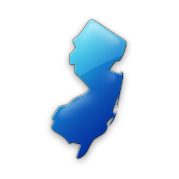 TS - Property Taxes on NJ ReturnState Section \ Edit \ Enter Myself \ Credits \ Property Tax Credit/ Deduction
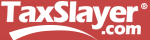 If you answer No, TaxSlayer will not calculate
credit/deduction at all
Property taxes paid or 18% of rent/mobile home site fees paid
Homeowner on 10/1 of tax year
For Block 164.05
12-08-2017
NJ TAX TY2016 v1.2
25
[Speaker Notes: Enter block, lot and qualifier #s from property tax bill or green post card]
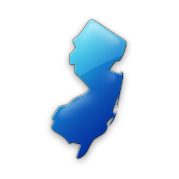 TS - Property Taxes on NJ ReturnState Section \ Edit \ Enter Myself \ Credits \ Property Tax Credit/ Deduction
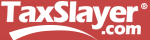 (cont’d)
Complete if multiple owners of property
Owner’s %
Unit %
TaxSlayer determines if property tax deduction or credit is better & populates on NJ 1040 Line 38 (deduction) or 49 (credit)
NJ TAX TY2016 v1.2
12-08-2017
26
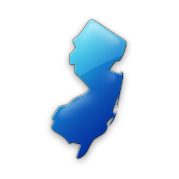 Additional Real Estate Items on NJ 1040
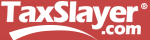 Line 37a  Total Taxes Paid
 TaxSlayer transfers amount entered on Property Tax screen to NJ 1040 Line 37a as Total Taxes Paid.  If base year was entered for PTR recipient, this will not be the correct Total Taxes Paid for the current year
 Therefore, should adjust Line 37a if PTR base year was used as amount of property taxes.  There is currently no way to make this adjustment in TaxSlayer
 While the amount on Line 37a will be technically incorrect, it does not impact the bottom line taxes for a NJ taxpayer
 TaxSlayer populates block/lot info and municipality code on NJ 1040 Page 1 (not on Lines 37b and 37c)
27
12-08-2017
NJ TAX TY2016 v1.2
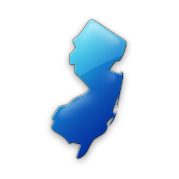 TS - Property Taxes Paid – NJ 1040 Page 3 Lines 37A-C and Line 38
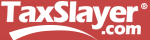 Total property taxes paid
Block/lot info & municipality code not on Lines 37b & 37c;
TaxSlayer populates on NJ 1040 Page 1
Property tax deduction;
Maximum of $10K
28
12-08-2017
NJ TAX TY2016 v1.2
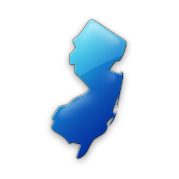 TS – NJ 1040 Page 1
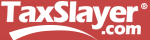 Municipality code
Block and lot info
29
12-08-2017
NJ TAX TY2016 v1.2